Movie Night
Living Downstream
Cohosted by WALKING DOWNSTREAM and The LUNA Project
When? June 16th 2016, 7:00pm – 9:00pm
Where? The LUNA Project: 689 Sager Rd. Hamilton, ON
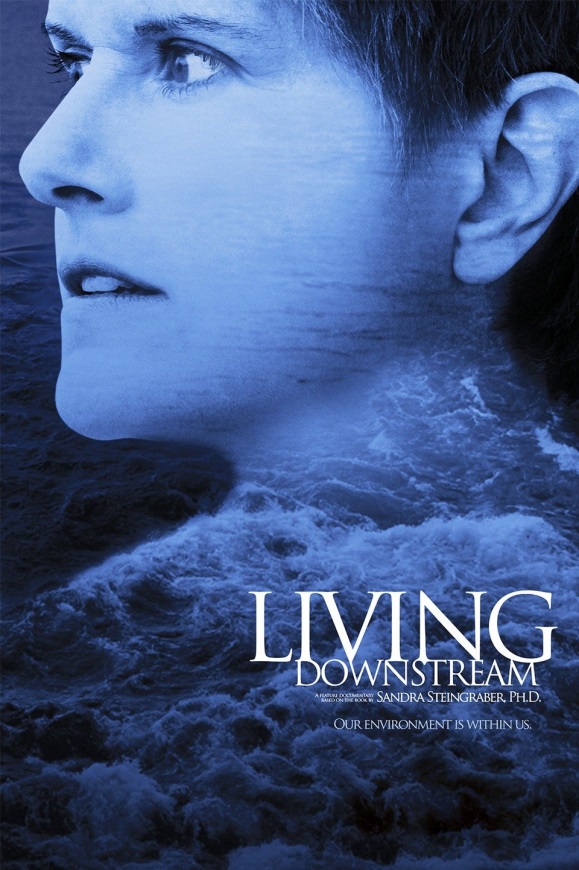 Join us at The LUNA Project homestead  for an evening of entertainment and discussion. The film will be viewed inside one of LUNA’s sustainable yurts. 

Living Downstream is based on a book written by an ecologist and cancer survivor who makes it her quest to bring attention to toxins in waterways and their impact on health
More info on the Walking  Downstream Facebook group at  http://on.fb.me/1MHIJDz
Or The LUNA Project facebook group at https://www.facebook.com/LUNAProject/?fref=ts